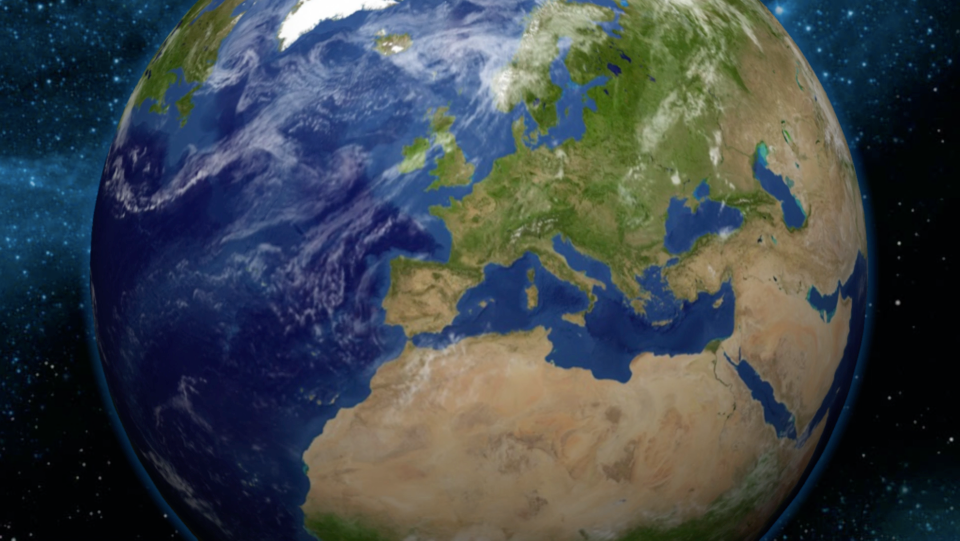 Les sciences et technologie
au CM1
La pollution des océans
Laure et Christophe
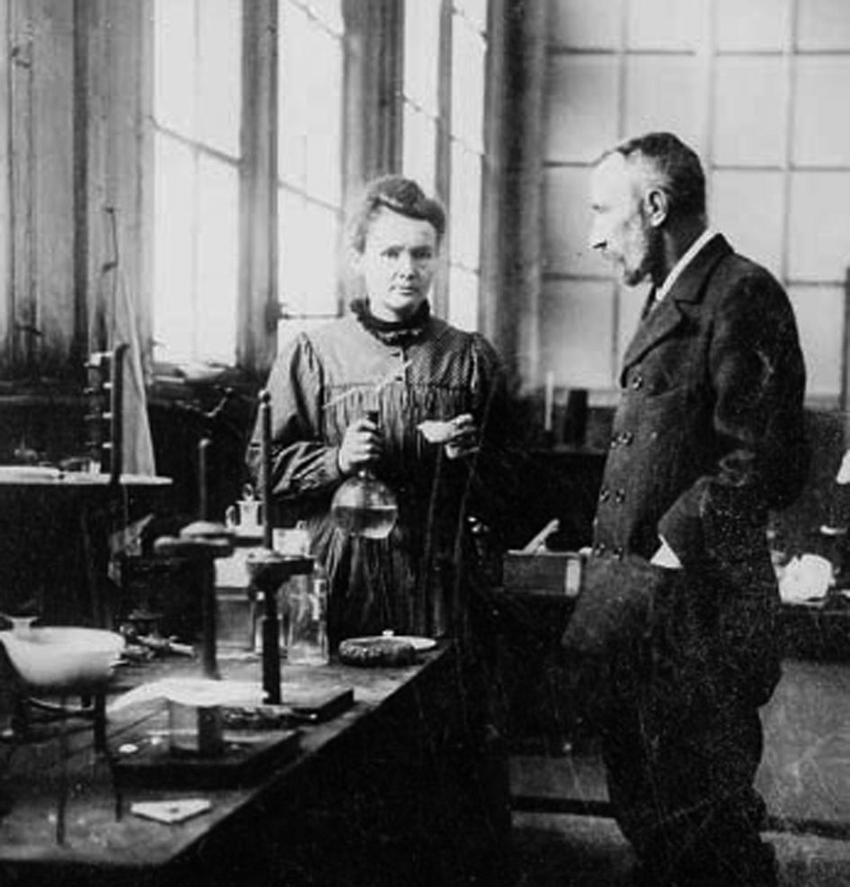 Soluble – non soluble ( un solide ou un gaz dissout dans un liquide)Miscible – non miscible (mélange de deux liquides)
[Speaker Notes: Observations à l’œil nu
Eau + 
Sable
Huile
Terre
Peinture
Sel
Craie
Cailloux
Sucre
Colorant
Savon
Café
Chocolat en poudre]
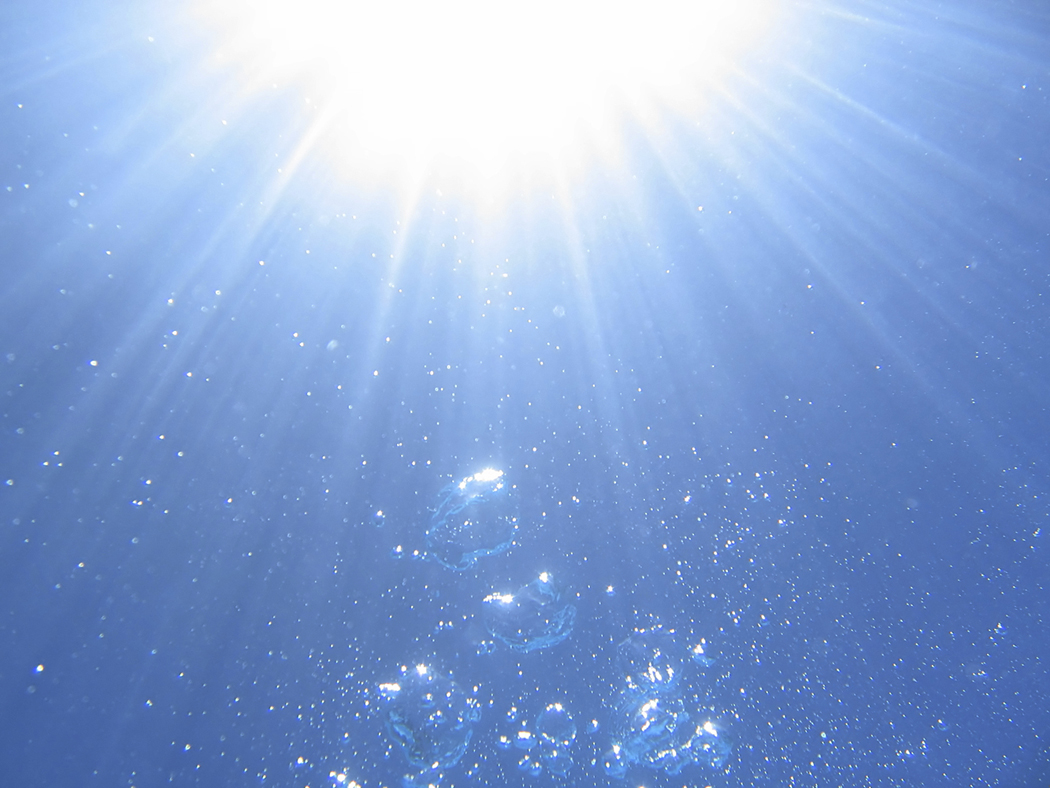 j’analyse les résultats …
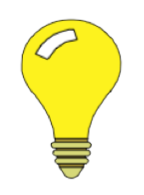 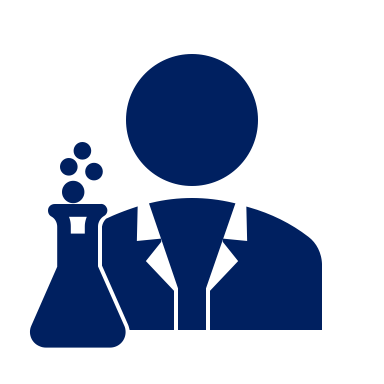 Expérience
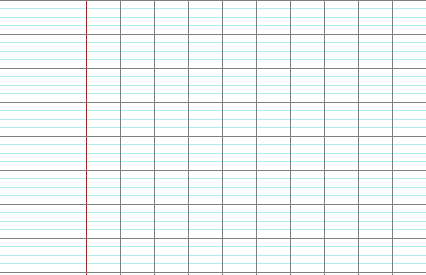 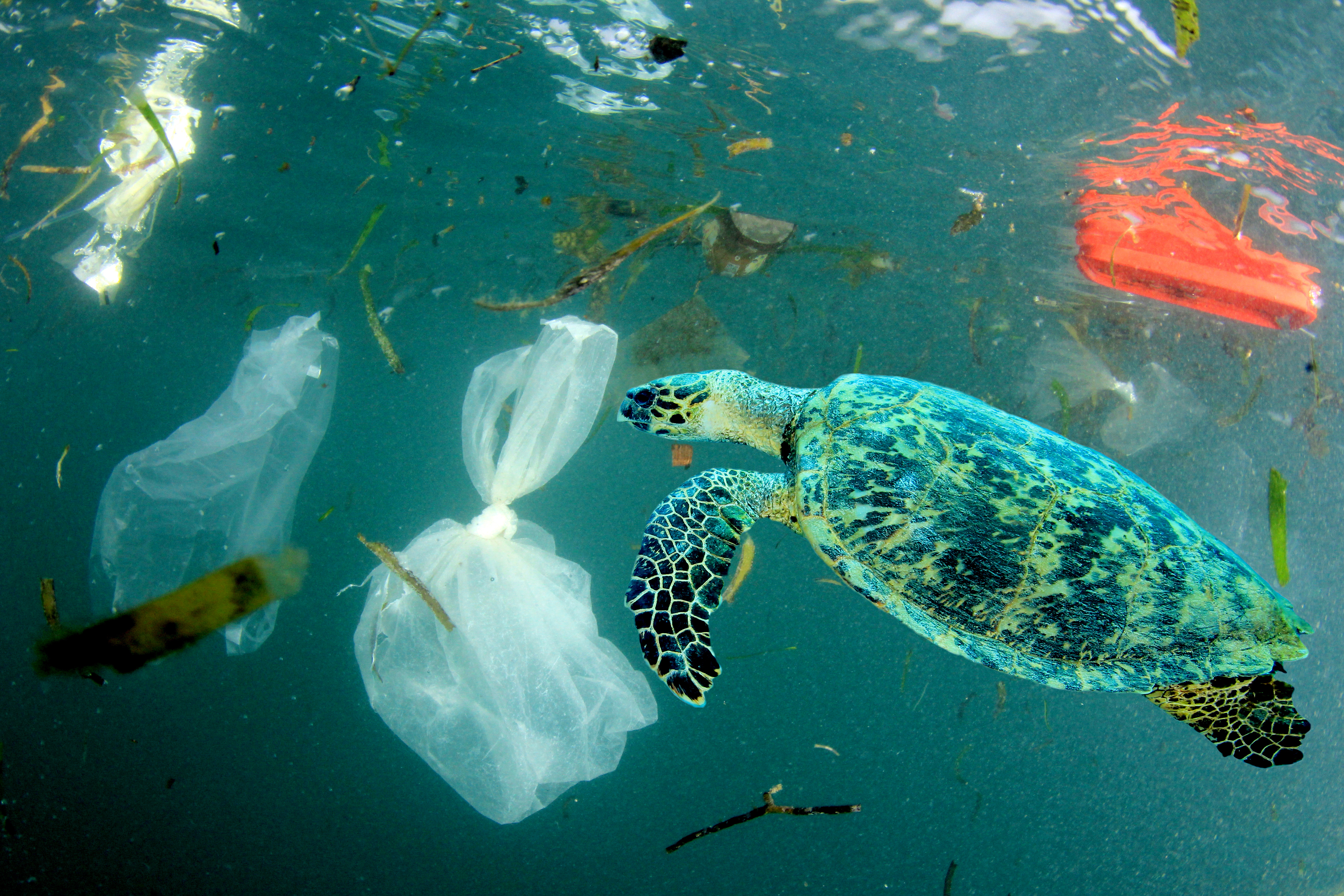 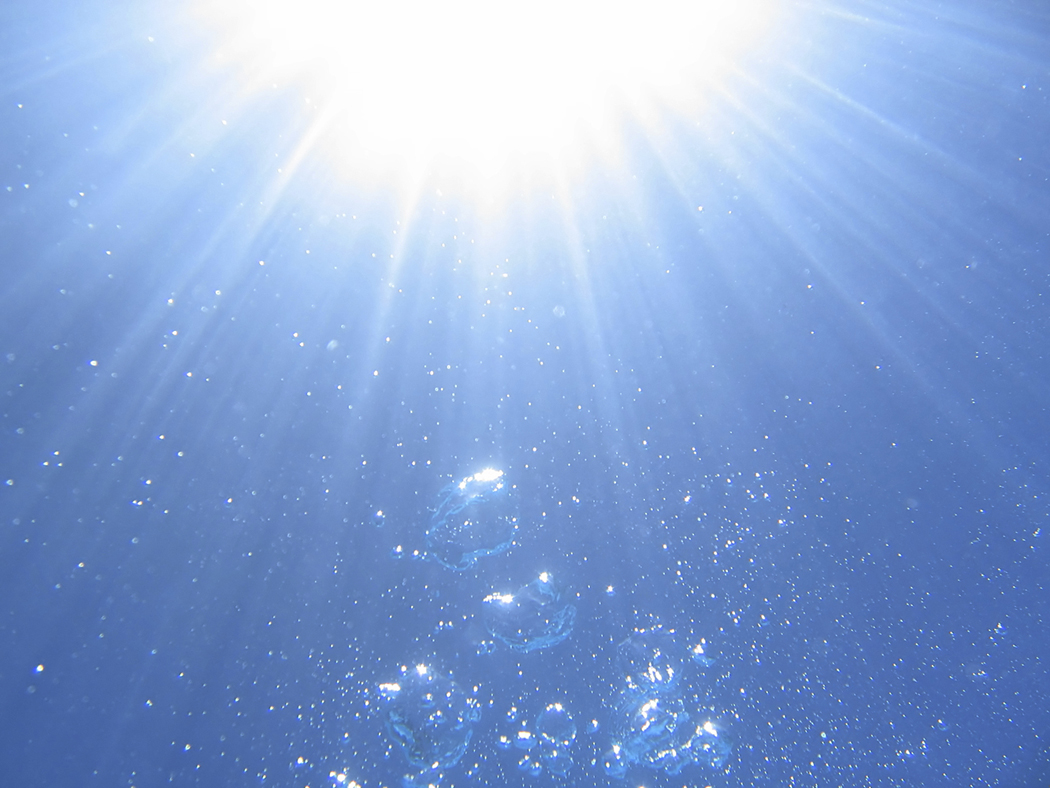 Les enquêtes 
de Dédé
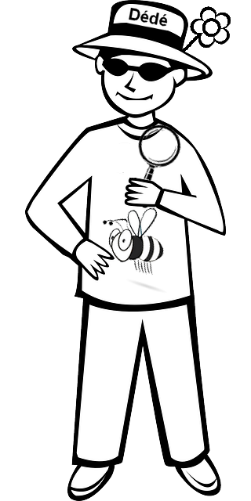 Chaque soir, Dédé et ses parents regardent les informations à la télévision. 
Ce soir, le journaliste présente les déchets trouvés trop régulièrement dans l’océan et il évoque l’apparition d’un sixième continent de déchets. 
Il parle surtout des masques, beaucoup utilisés ces derniers mois et malheureusement beaucoup trop retrouvés au fond des mers. 
Dédé ne comprend pas pourquoi les gens ne font pas attention à leurs déchets.
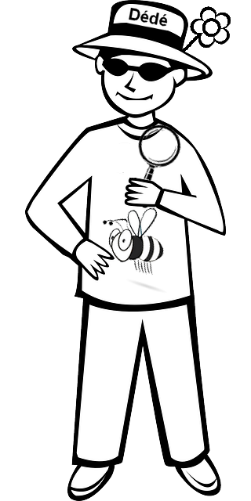 D’où proviennent les déchets de l’océan ? 
Comment les retirer ?
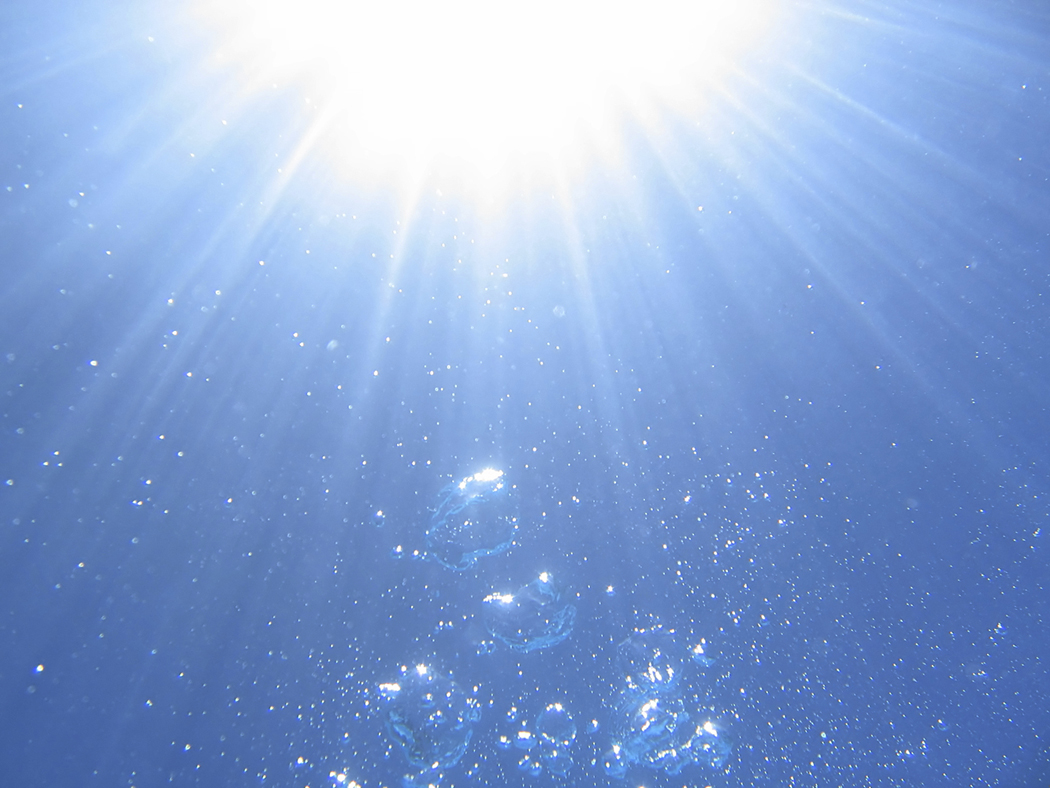 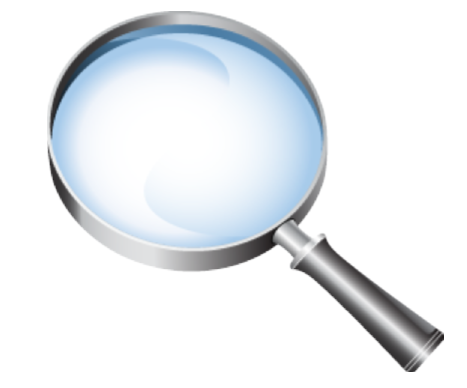 je cherche …
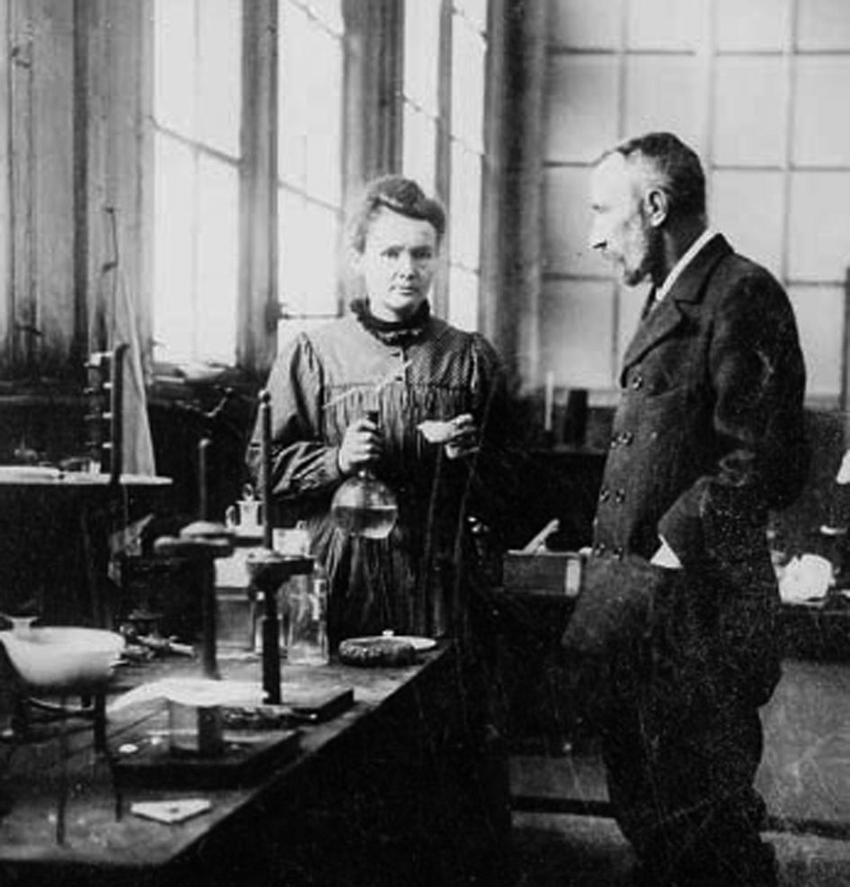 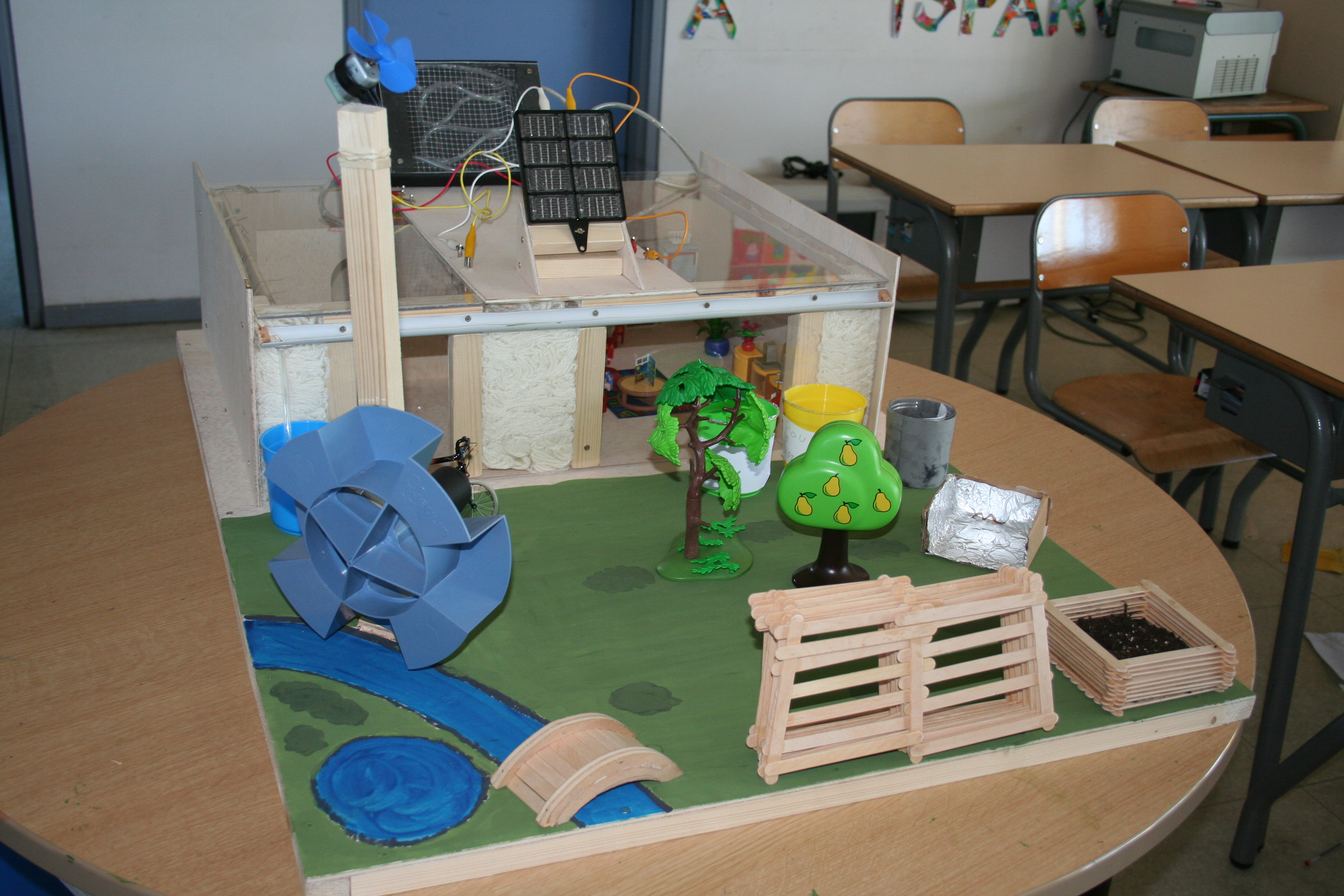 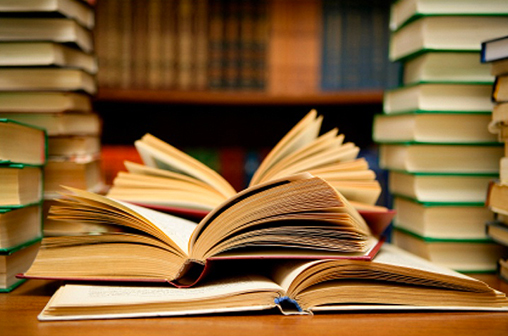 La modélisation
La recherche documentaire
L’expérience
Les différentes formes de recherche
Première recherche
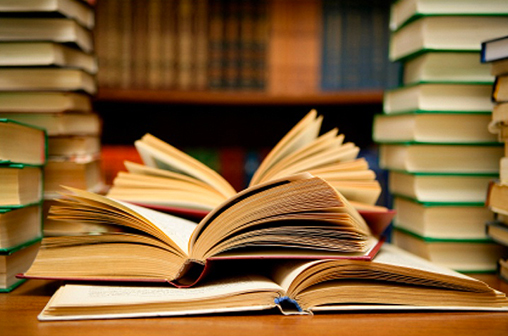 Pendant très longtemps, nous nous sommes représentés l’océan comme une étendue infinie, ou du moins suffisamment grande pour absorber toutes les pollutions versées par l’Homme.
Mais aujourd’hui, nous savons que la santé globale des océans souffre de ces nombreux rejets : hydrocarbures, plastiques, polluants chimiques… 
Presque tous les déchets que l’on trouve dans la mer proviennent des continents et surtout des grandes villes. Ils sont acheminés par les fleuves et les rivières. 

10 à 20 millions de tonnes de déchets sont déversés chaque année dans les océans, dont une grande majorité de matières plastiques qui représentent la quasi-totalité des objets flottants en surface. Entrainés sur de très grandes distances, ils s’accumulent dans des zones reculées de la planète où ils s’amassent. C’est le cas de l’océan Pacifique où a été découvert le « continent de pastique », qui représenterait 5 fois la superficie de la France. 
Loin d’être une île d’ordures, il s’agit plutôt d’une forte concentration de détritus flottants : quelques gros déchets (bouteilles d’eau, sacs plastiques, autres emballages, …) mais surtout des particules de moins de 5 mm appelées microplastiques, formant une véritable « soupe » dont les propriétés et les risques sont étudiés par les scientifiques. Les animaux marins les avalent et les polluants persistants se retrouvent, en bout de chaîne alimentaire, dans nos assiettes.
[Speaker Notes: Quels sont les déchets que l’on retrouve dans l’océan ? Quelle est la matière principale ? 
D’où proviennent-ils ? En quelle quantité ? 
Que deviennent-ils quand ils sont dans l’océan ? 
Quels sont les risques, et notamment pour l’homme, en bout de chaine alimentaire ?]
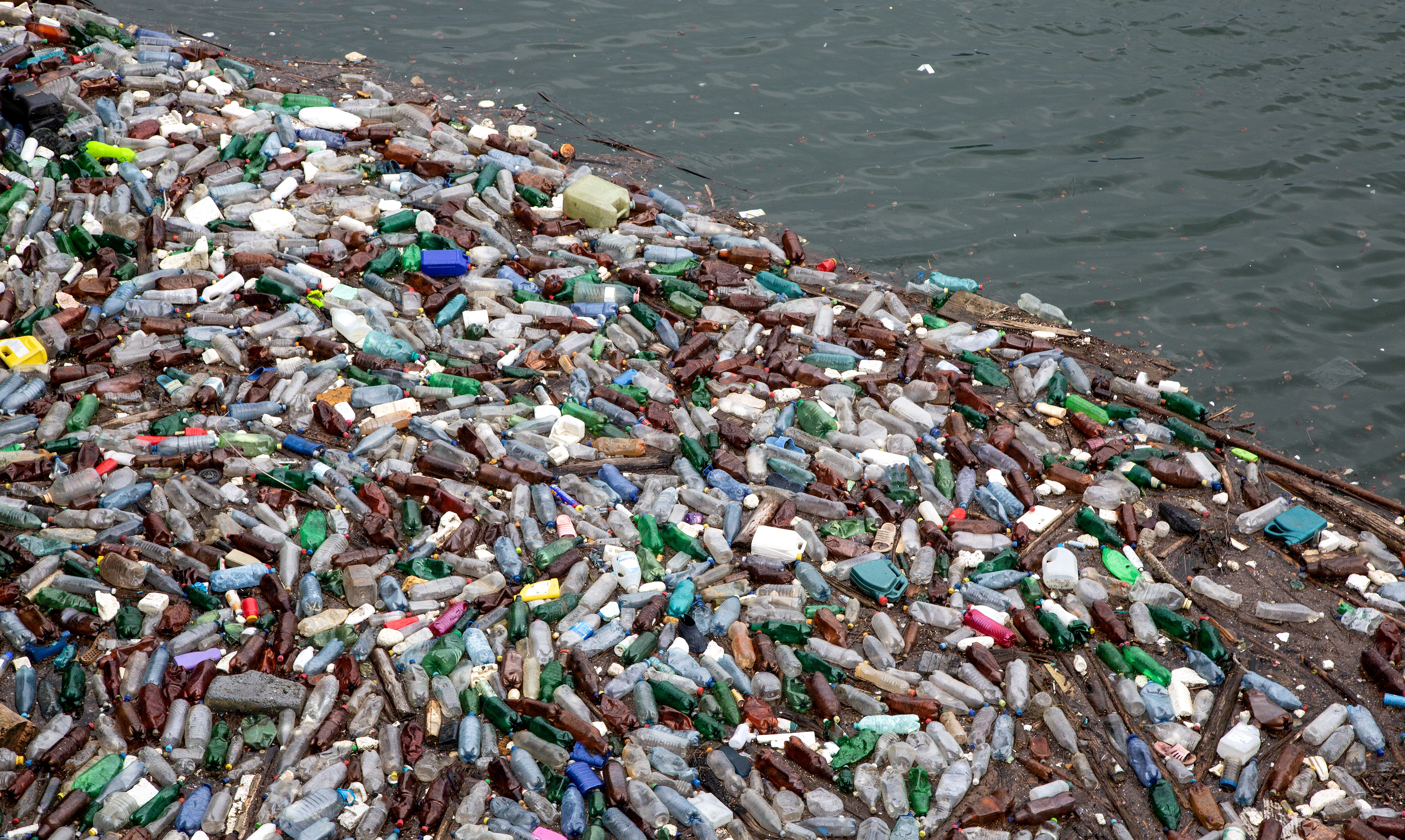 Le 7e continent : un amas de plastique et d’algues
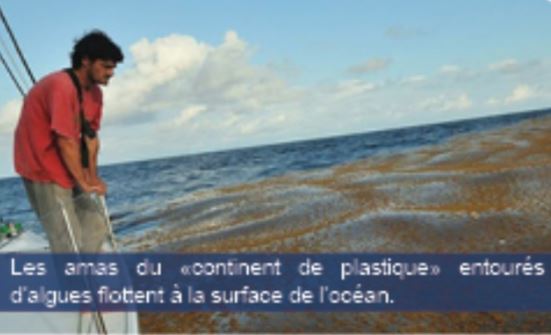 Pollution  et répercussions : les petites particules de plastique présentes dans l’eau risquent d’être ingérées par des poissons. Ces derniers seront mangés par leurs prédateurs. Ces particules de plastiques risquent de mettre en danger les réseaux alimentaires présents sous et autour de ce 7e continent.
Les amas « du continent de plastique » entourés d’algues flottent à la surface de l’océan
[Speaker Notes: Aborder les particules fines de plastiques.]
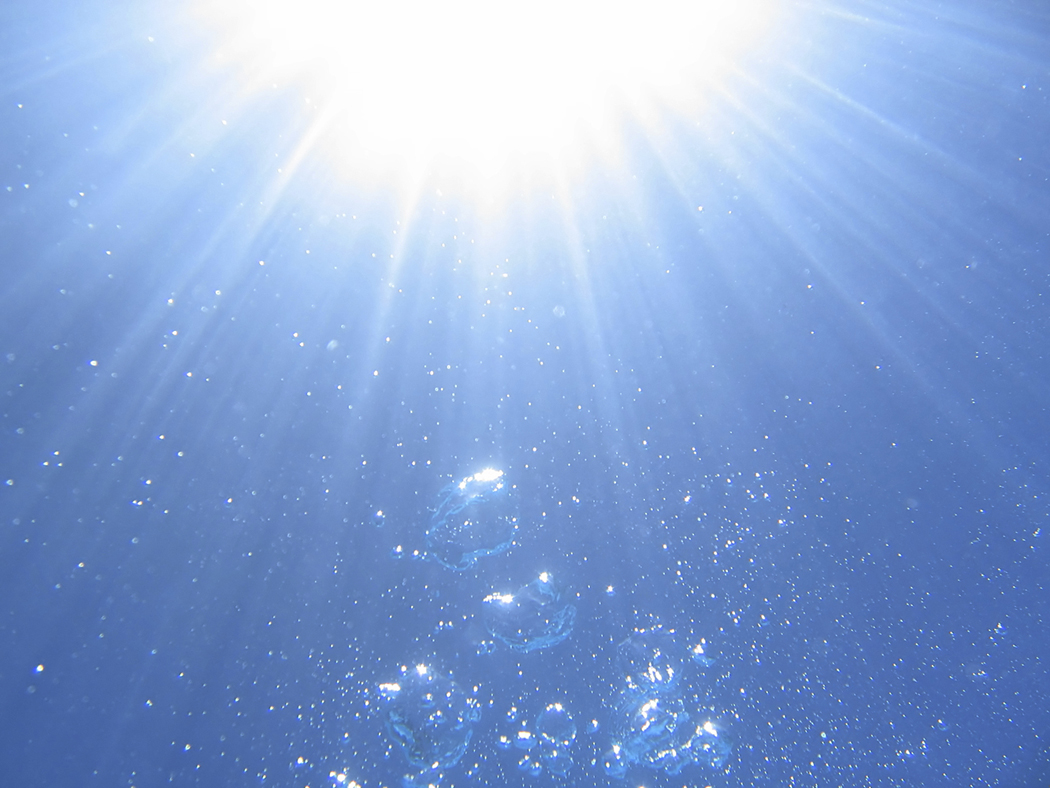 j’analyse les résultats …
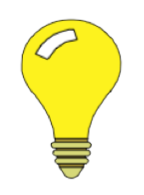 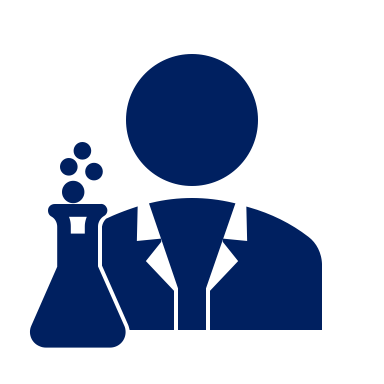 Première recherche
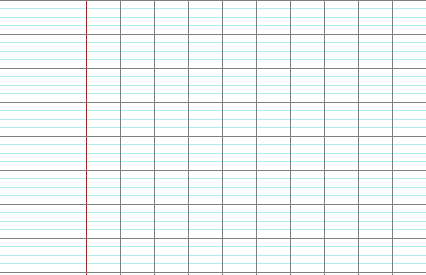 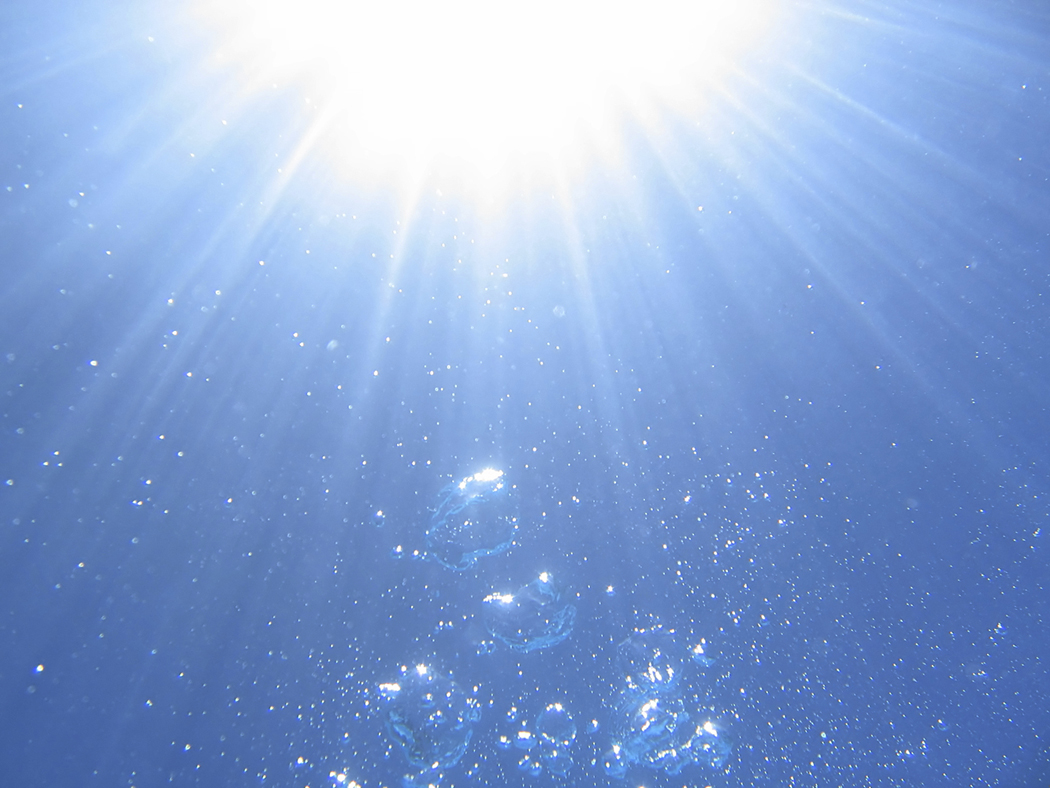 ?
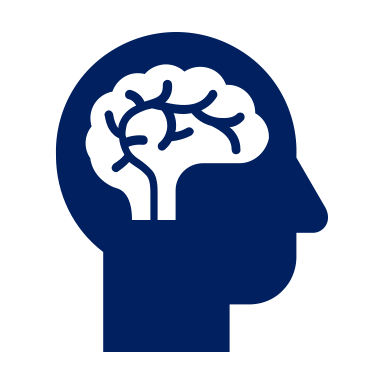 j’observe
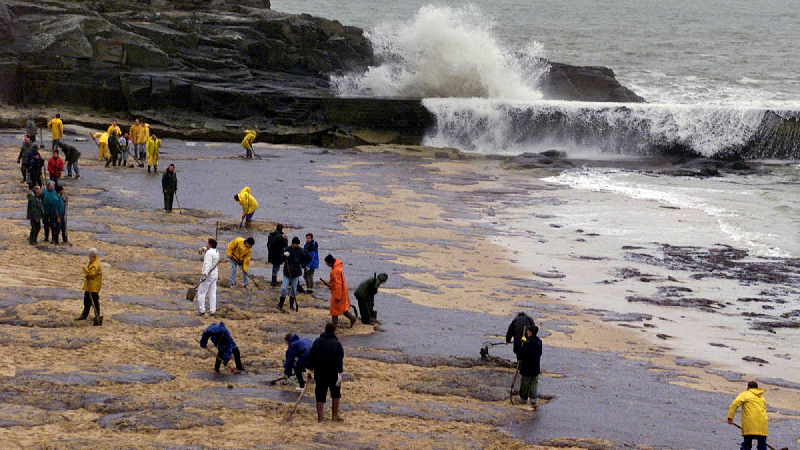 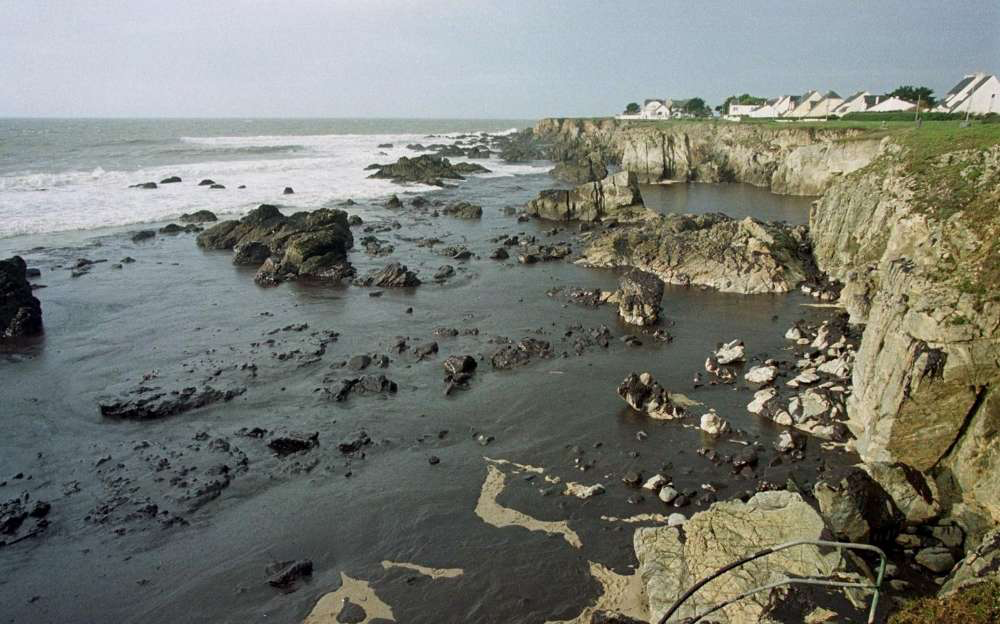 Comment lutter contre une marée noire de façon préventive : 
contrôler régulièrement les navires transportant du pétrole.
Comment lutter contre une marée noire, une fois qu’elle est là : 
Les dispersants
Les barrage anti-marée noire : boudins souples remplis d’air posés sur l’eau permettant d’arrêter toute pollution jusqu’à un mètre de profondeur.
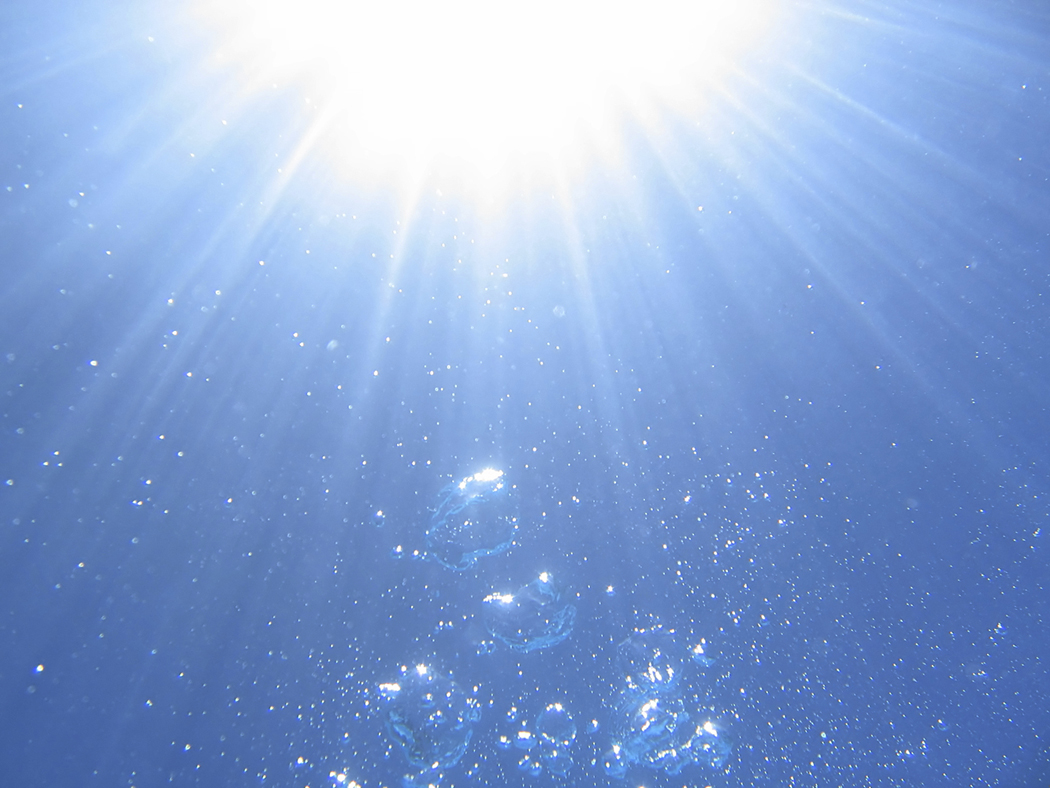 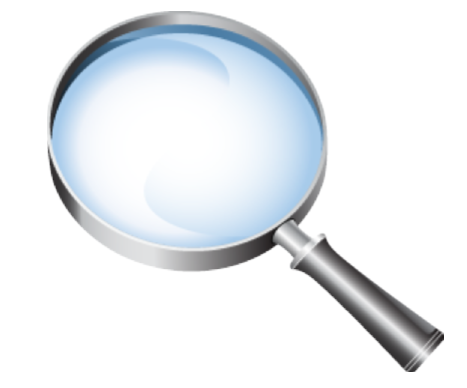 je cherche …
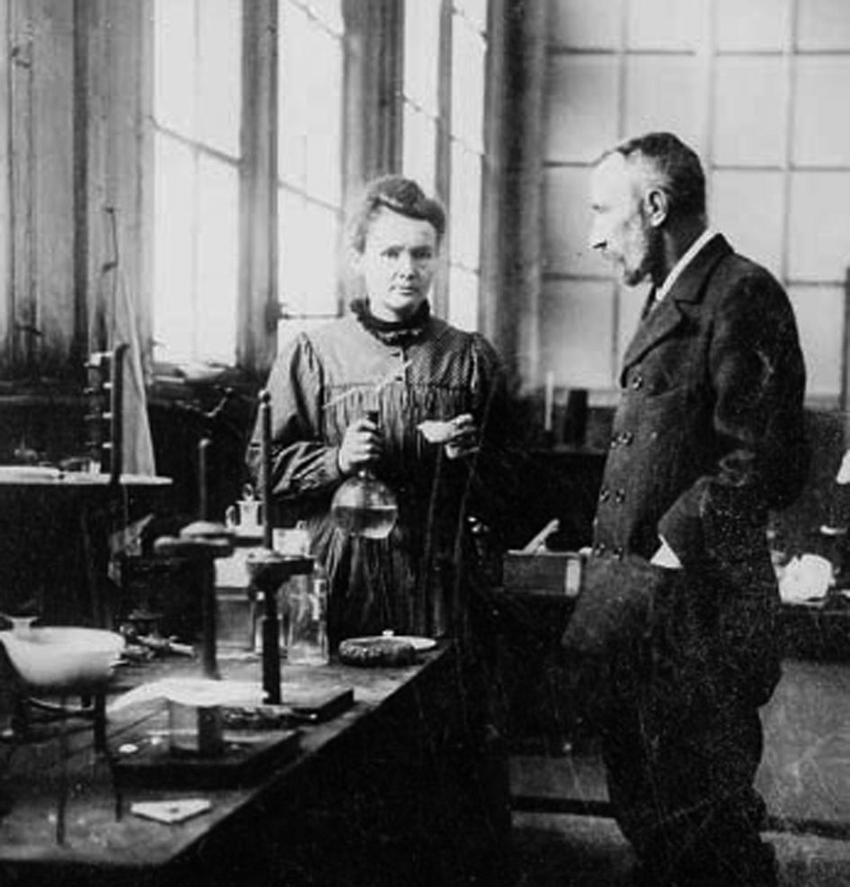 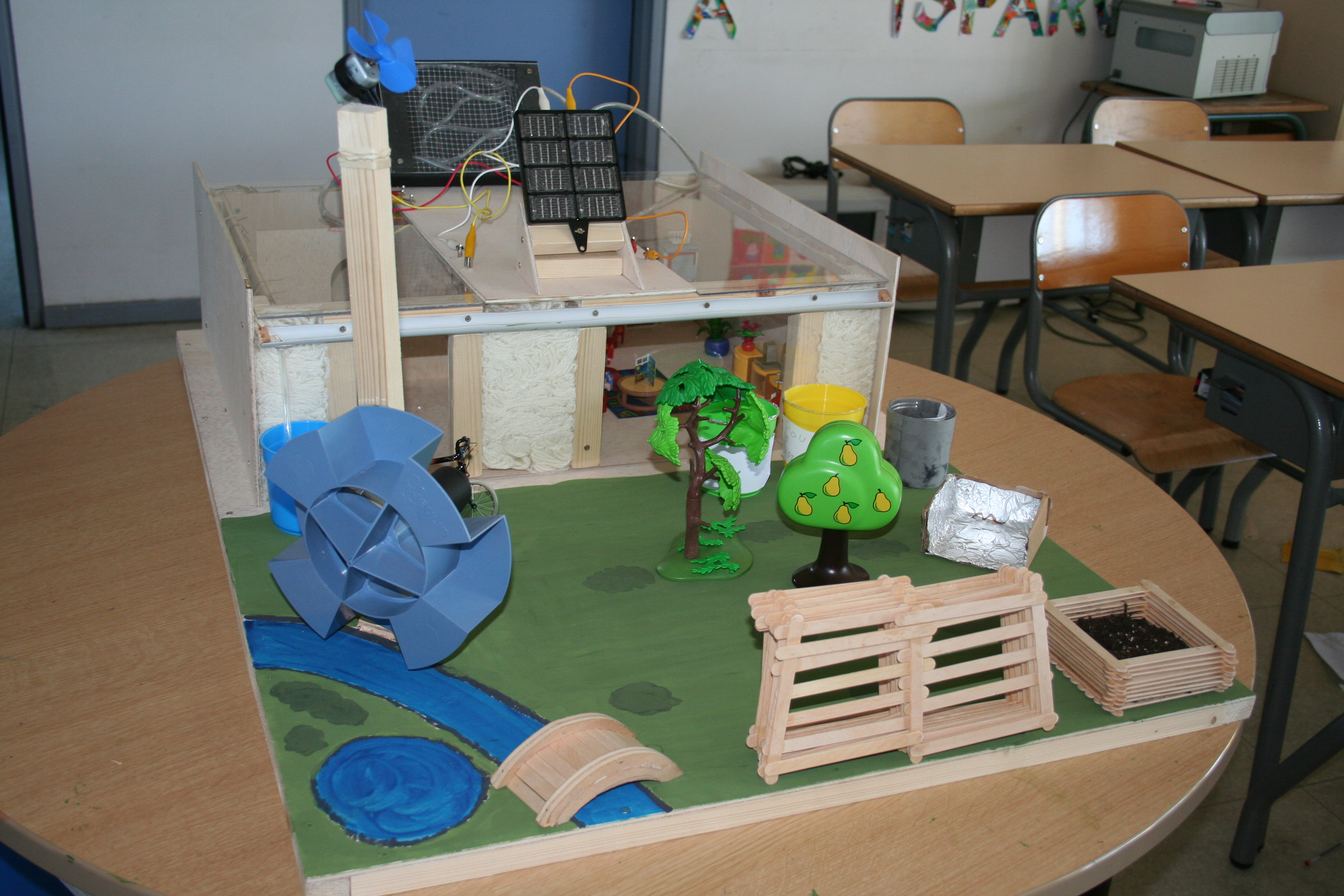 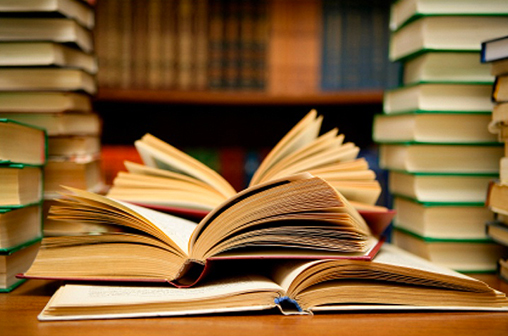 La modélisation
La recherche documentaire
L’expérience
Les différentes formes de recherche
Modélisation
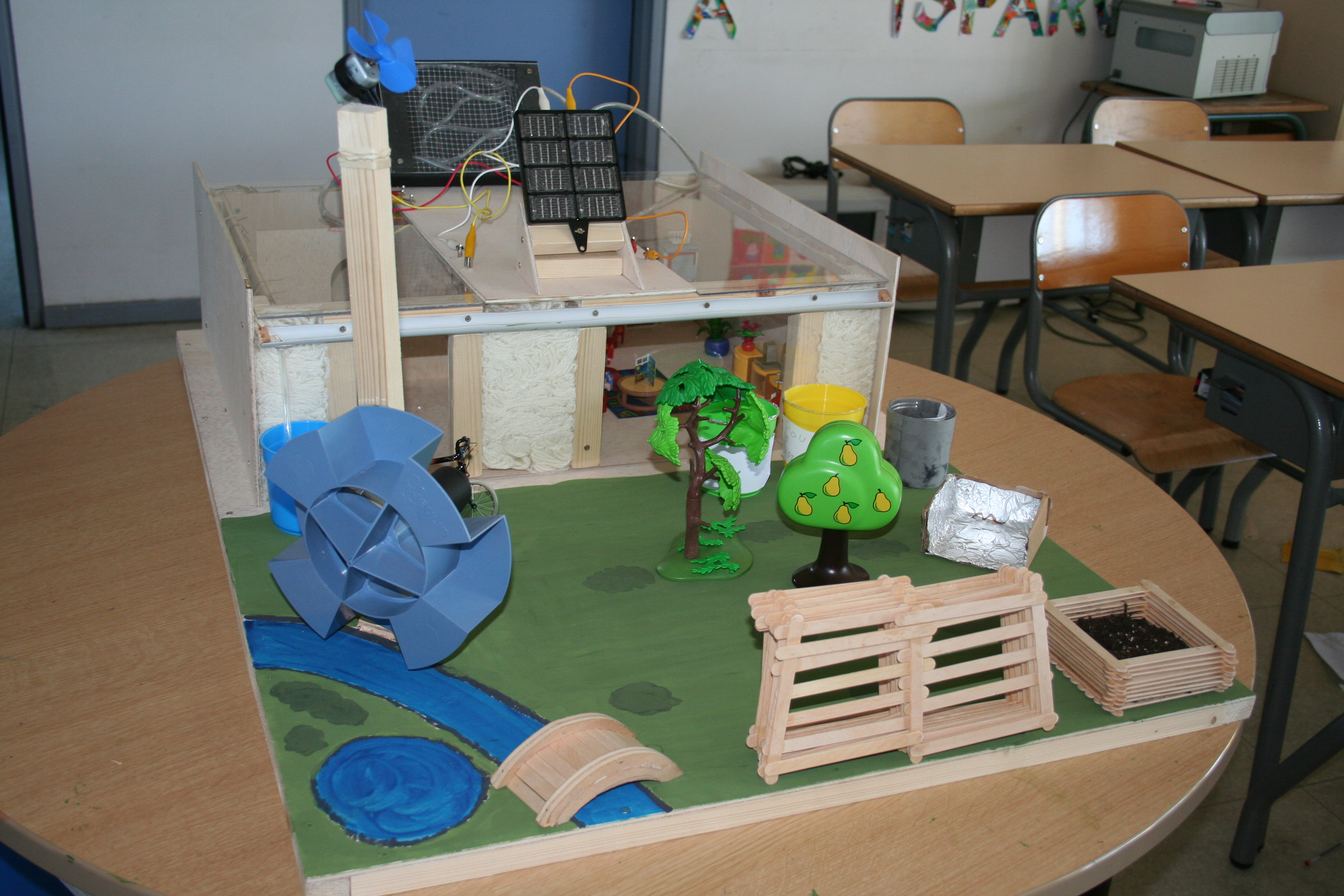 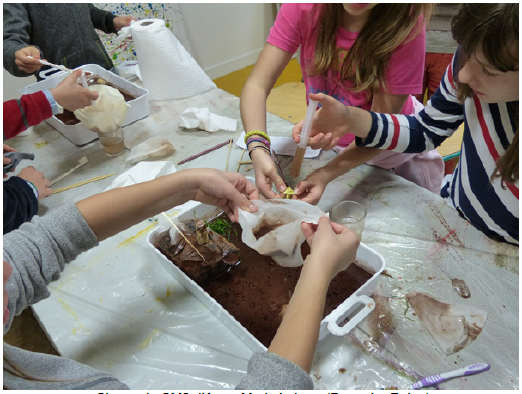 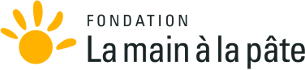 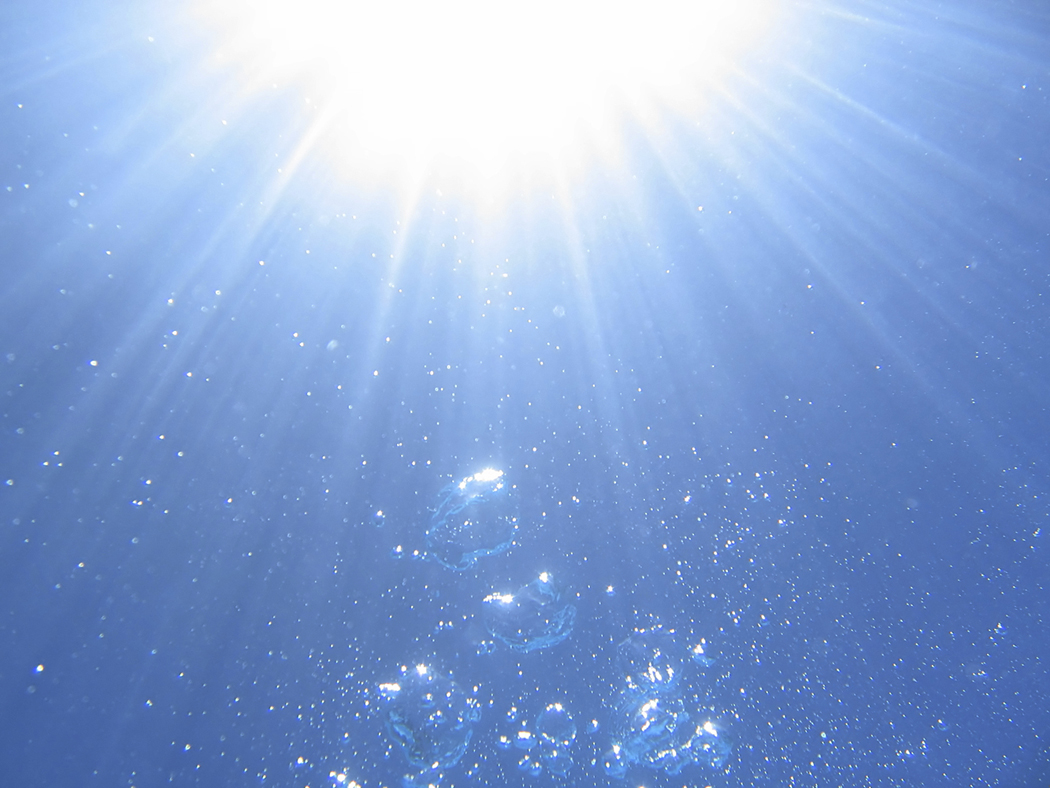 j’analyse les résultats …
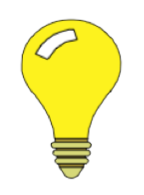 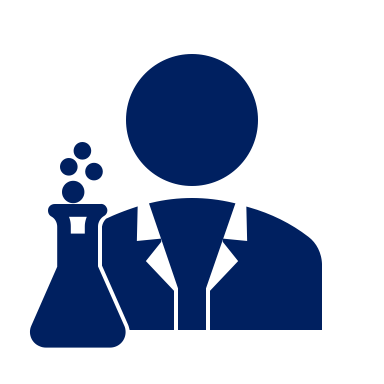 Modélisation
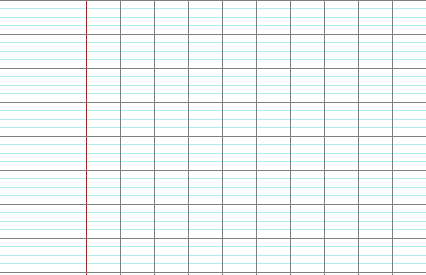 [Speaker Notes: Il est nécessaire de transporter le pétrole, issu de la mer ou d’ailleurs par bateau. Or, des accidents peuvent arriver. Les humains, afin d’éviter les catastrophes naturelles ont élaboré des protocoles qui sont de plus en plus efficaces, pour récupérer le pétrole en surface. 
Canalisation sous-marine]
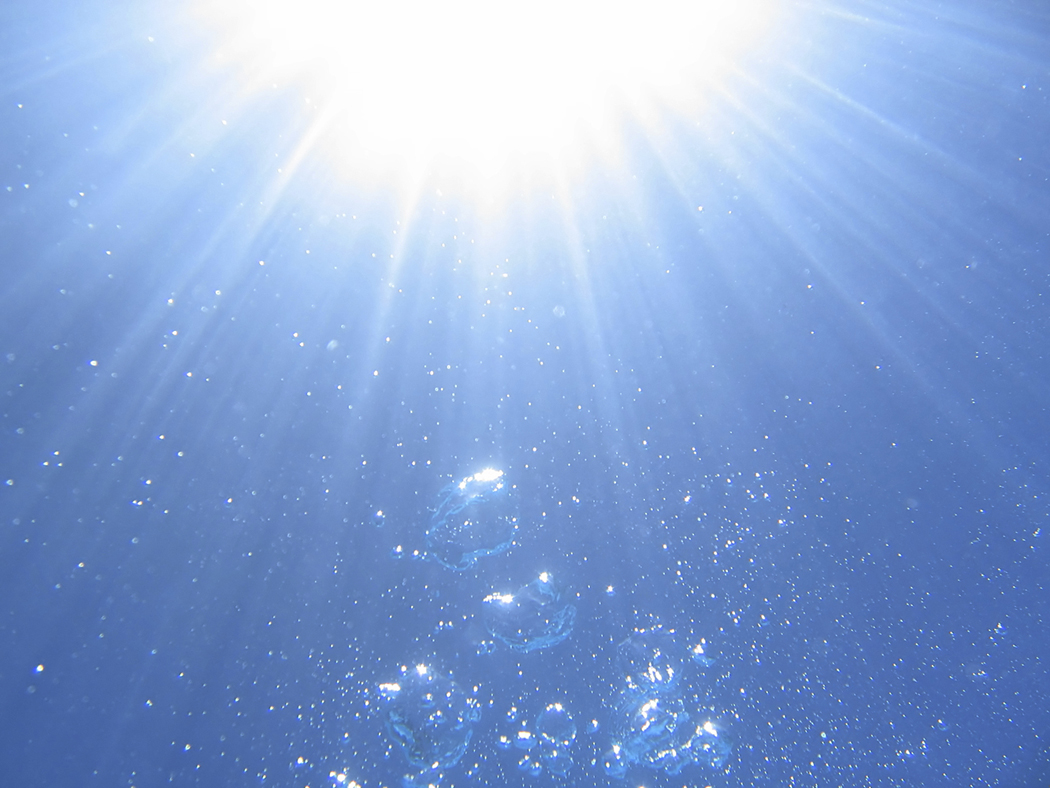 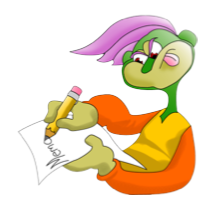 je conclus
Quels sont les principaux déchets trouvés dans les océans ?
Quels sont les principaux déchets trouvés dans les océans ?
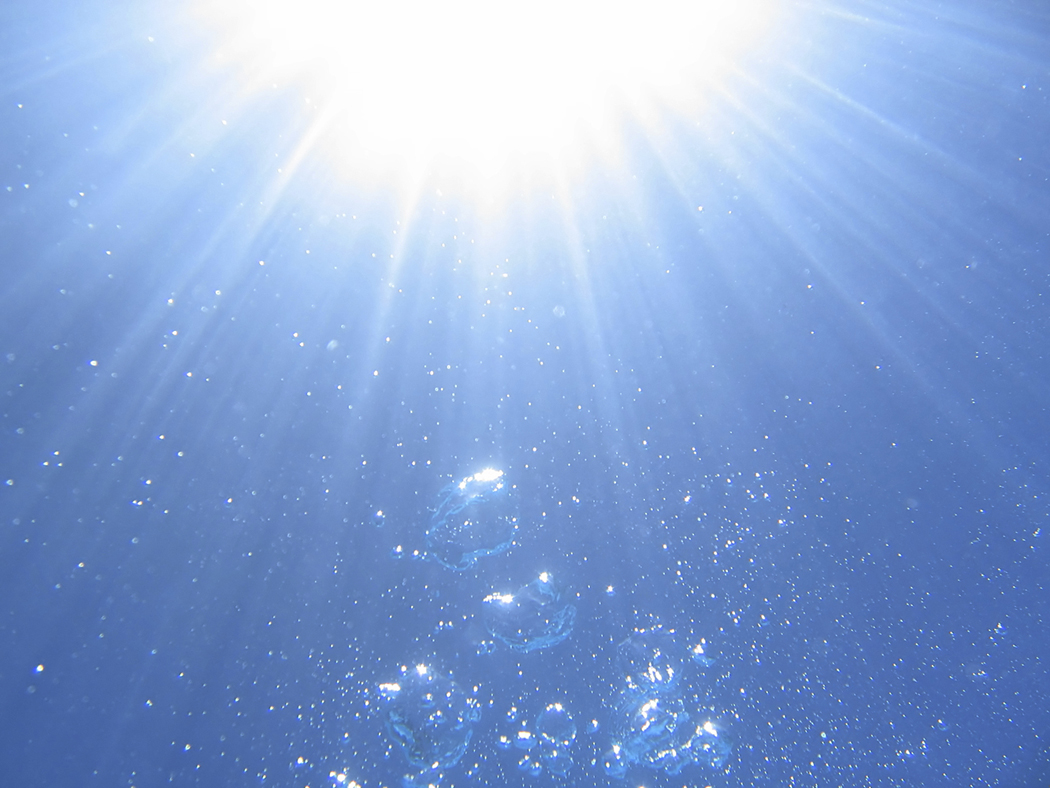 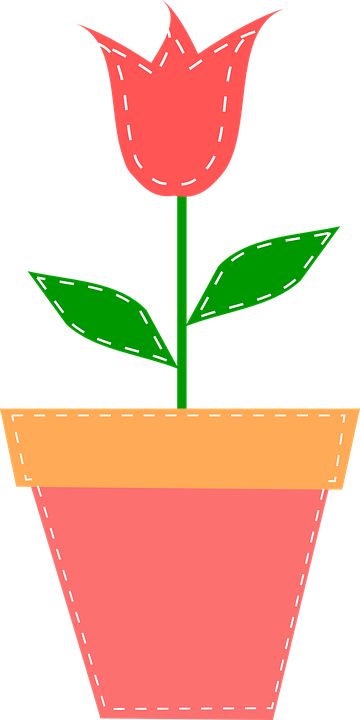 L’objet techno-mystère
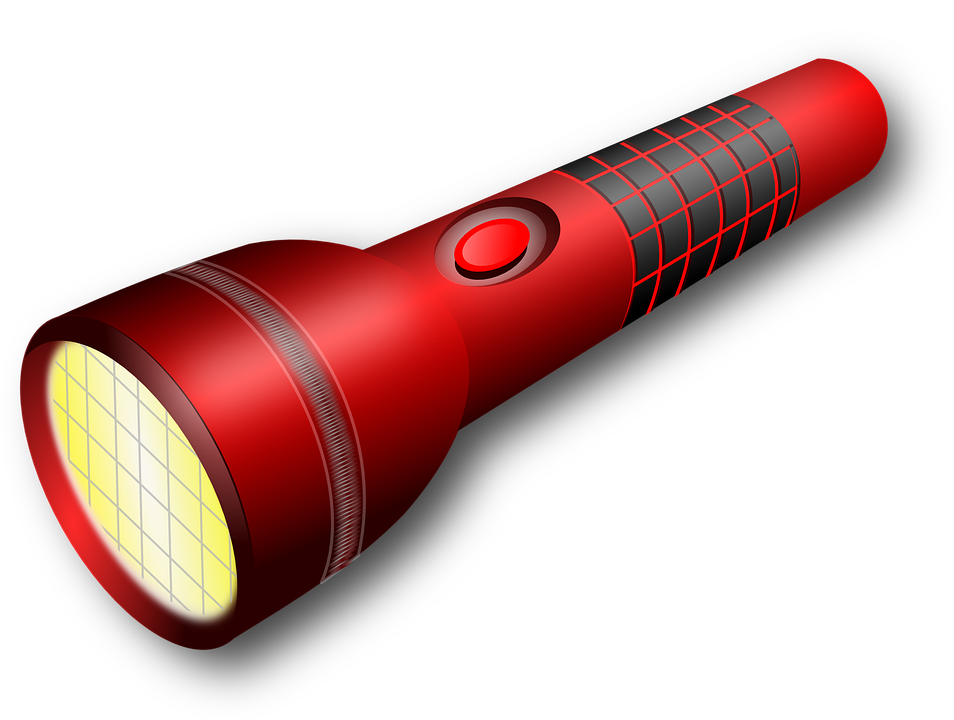 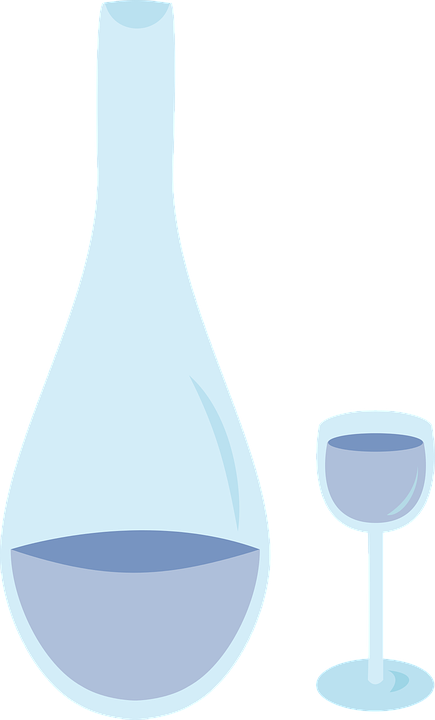 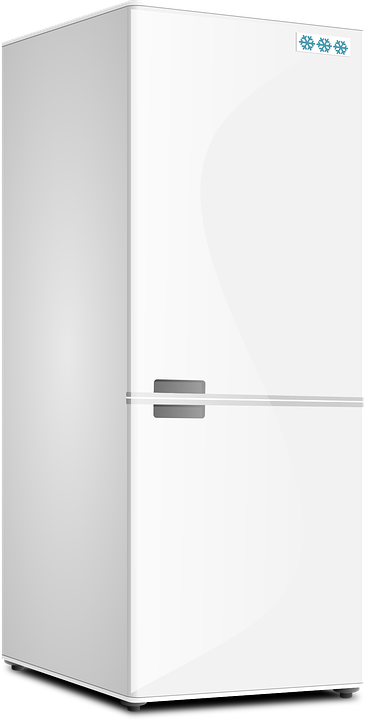 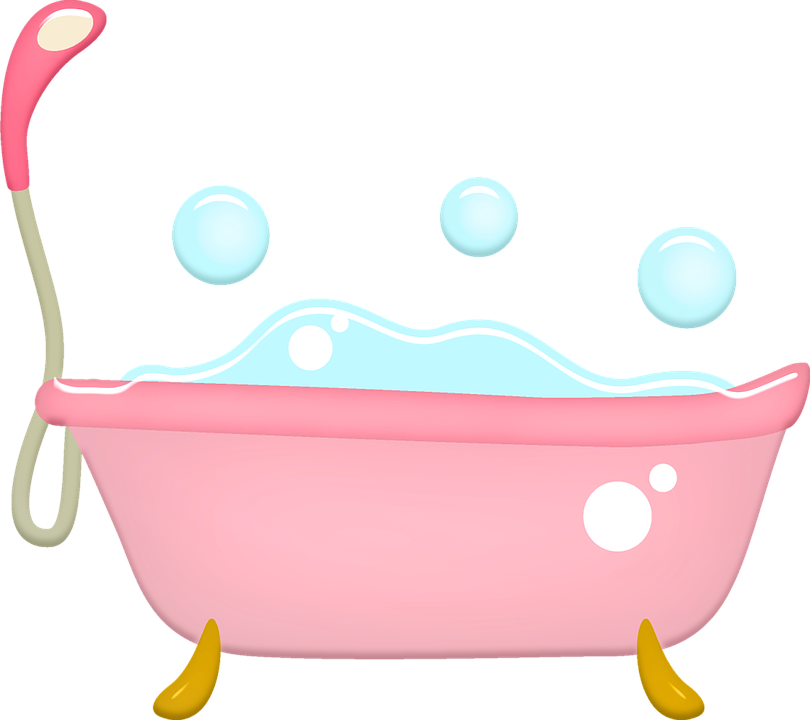 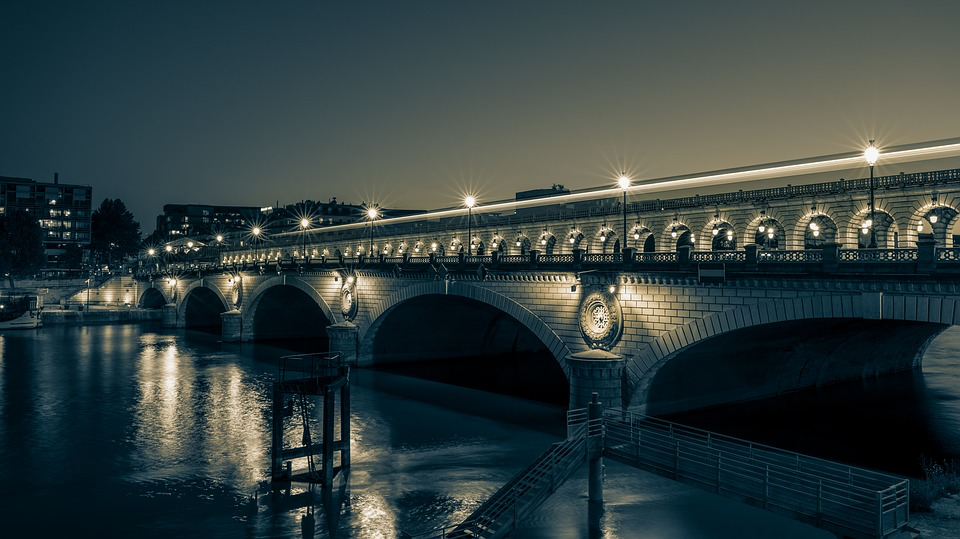 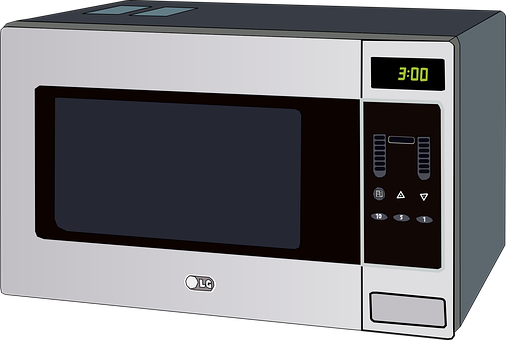 Quel objet pourrais-je utiliser lors d’une balade pour limiter mes déchets ?
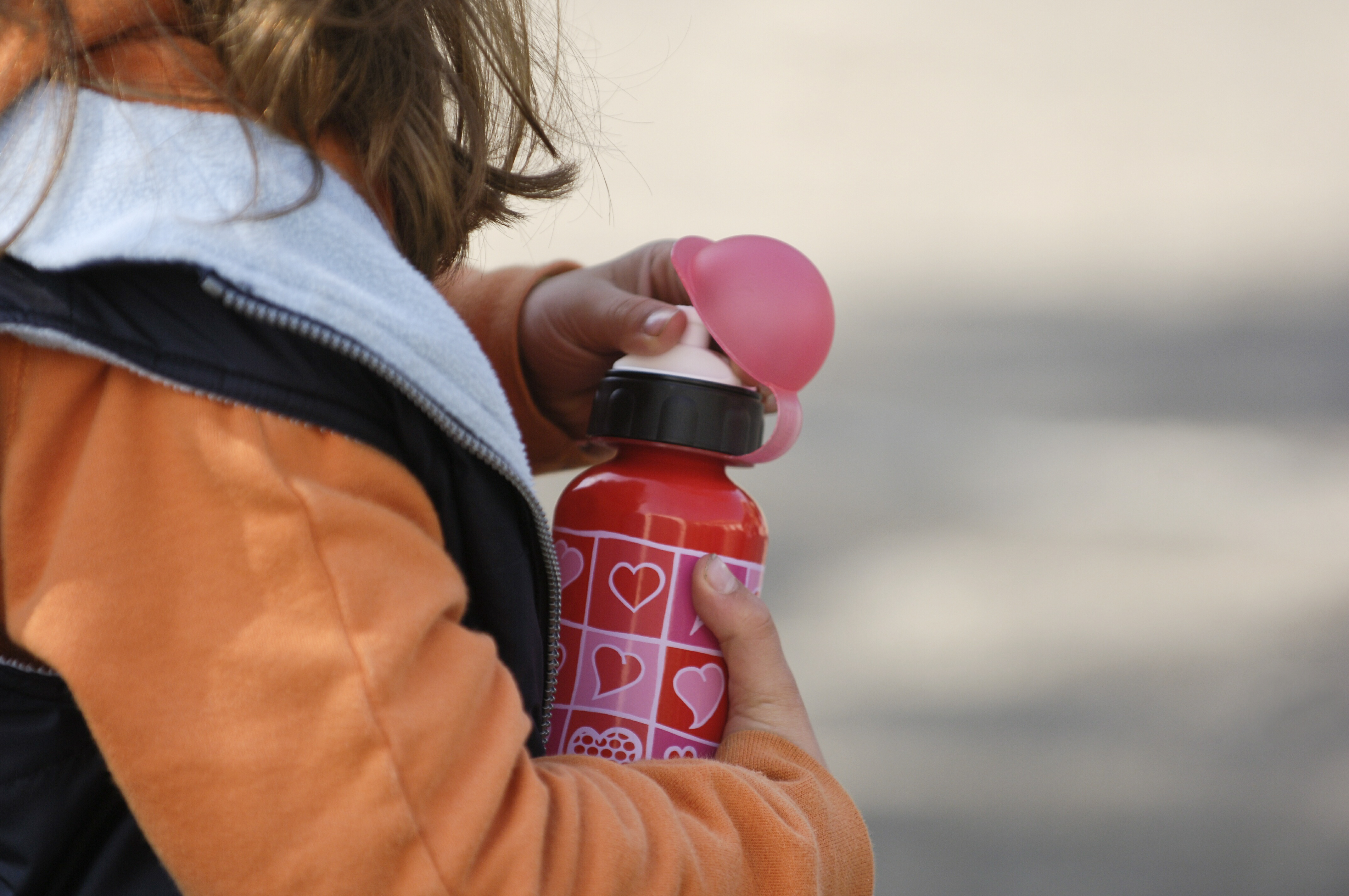 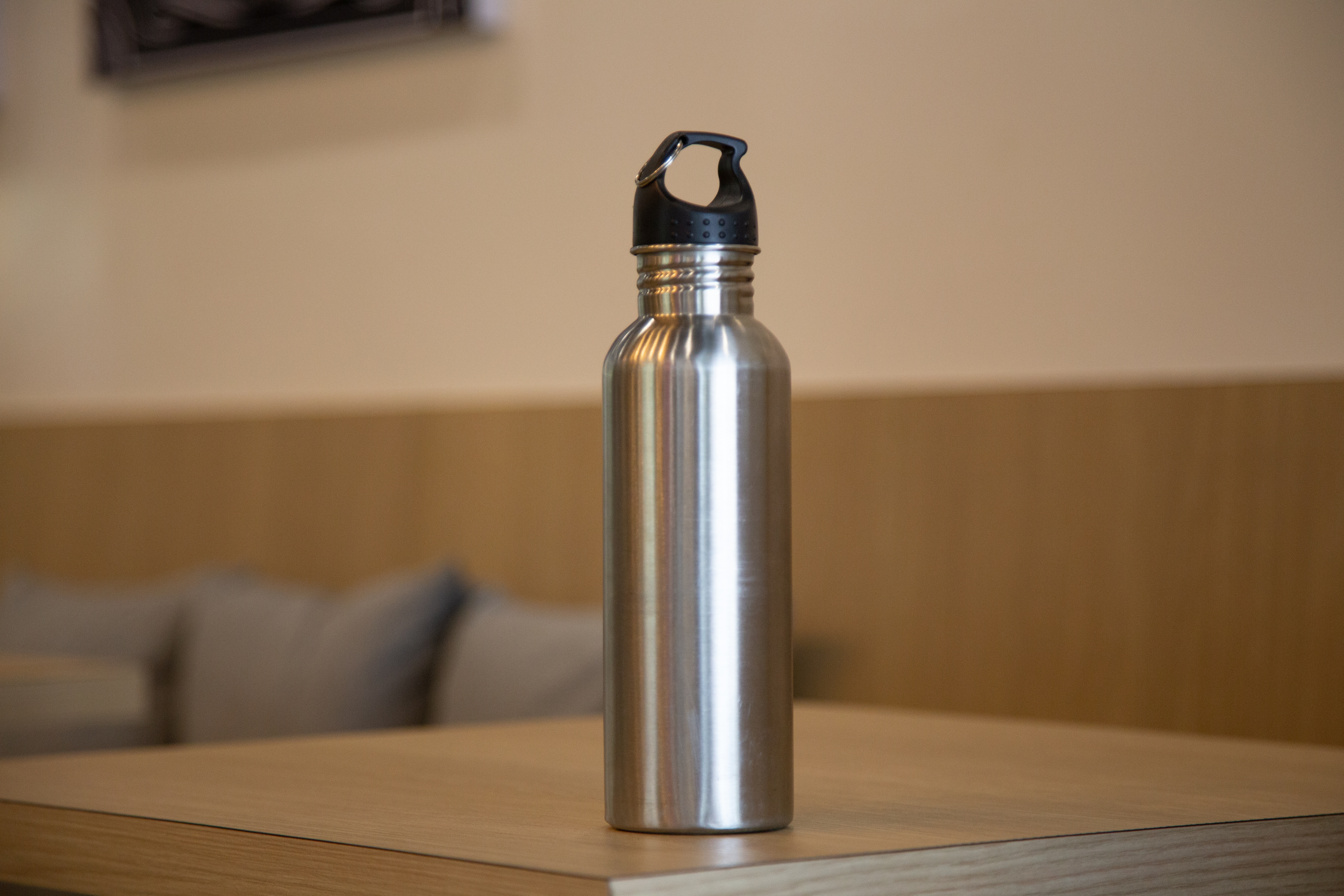 Quel objet pourrais-je utiliser lors d’une balade pour limiter mes déchets ?
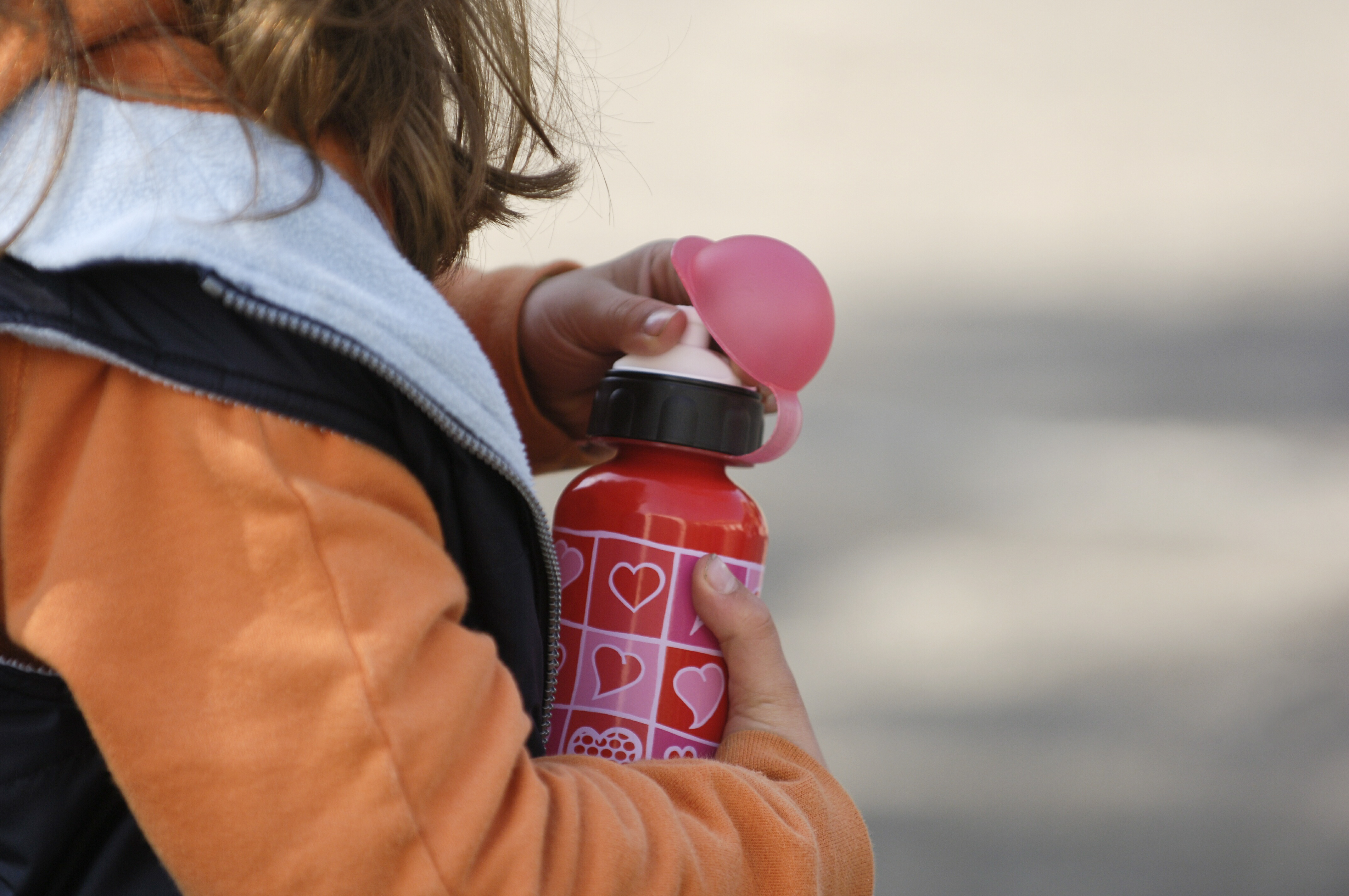 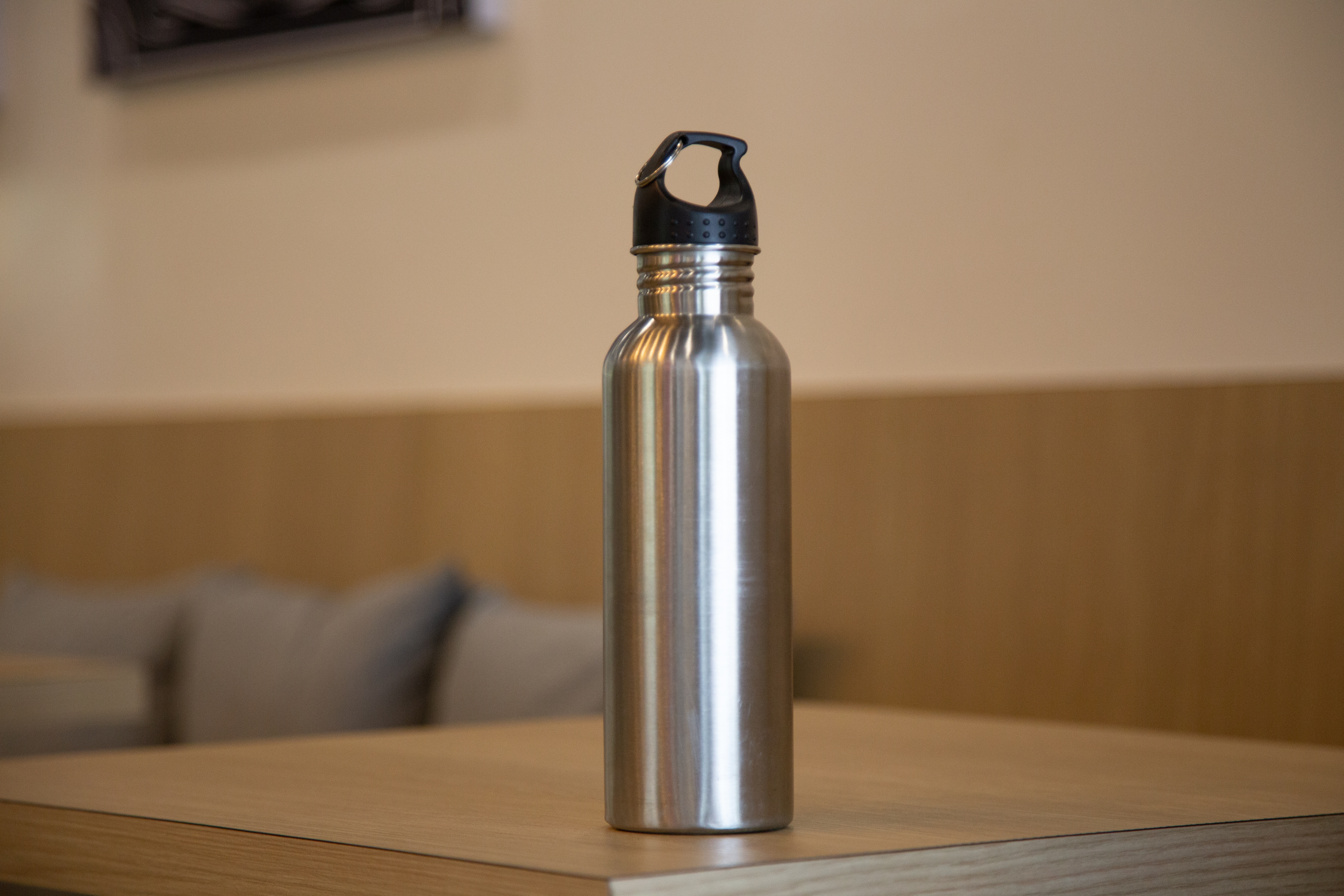 La gourde
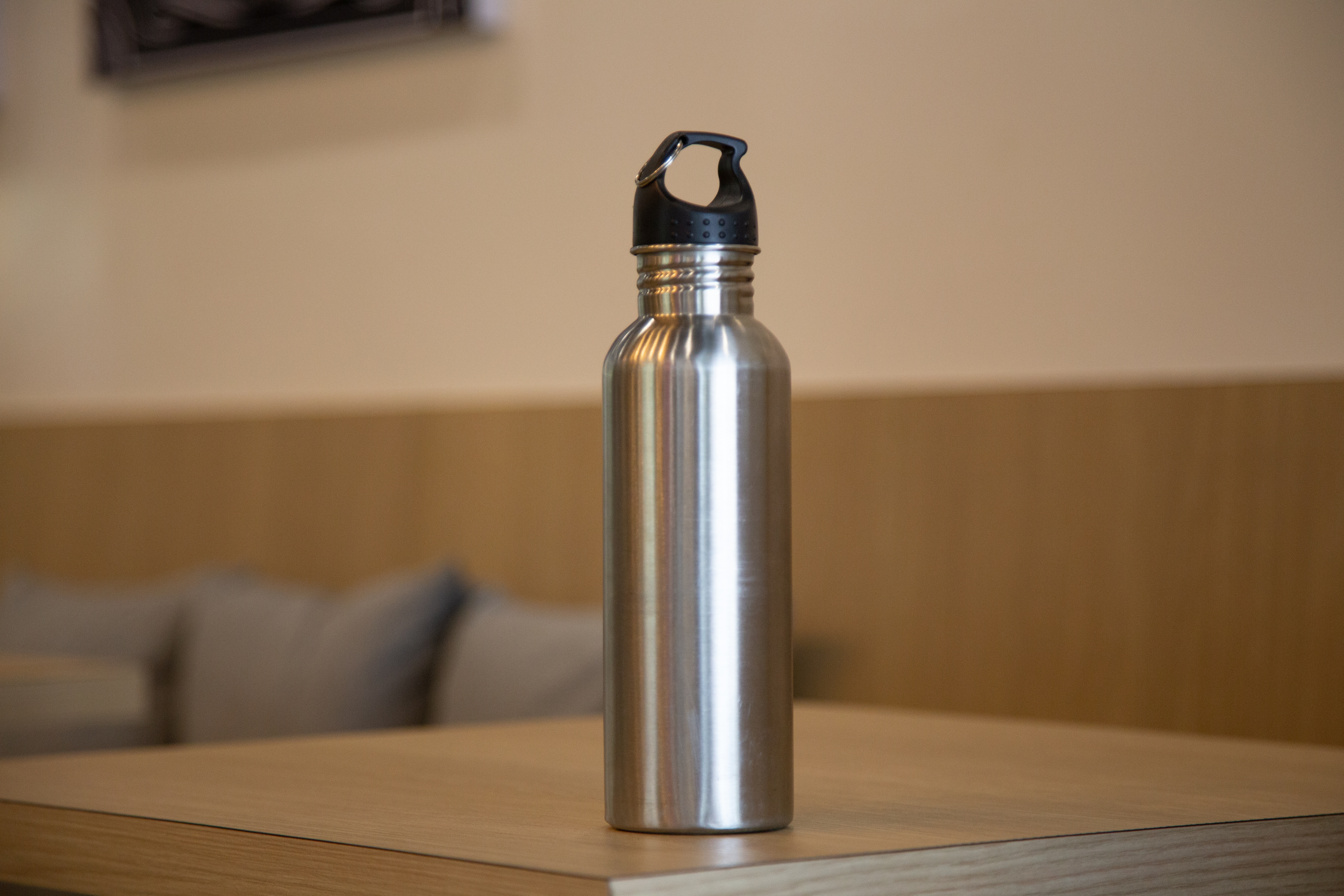 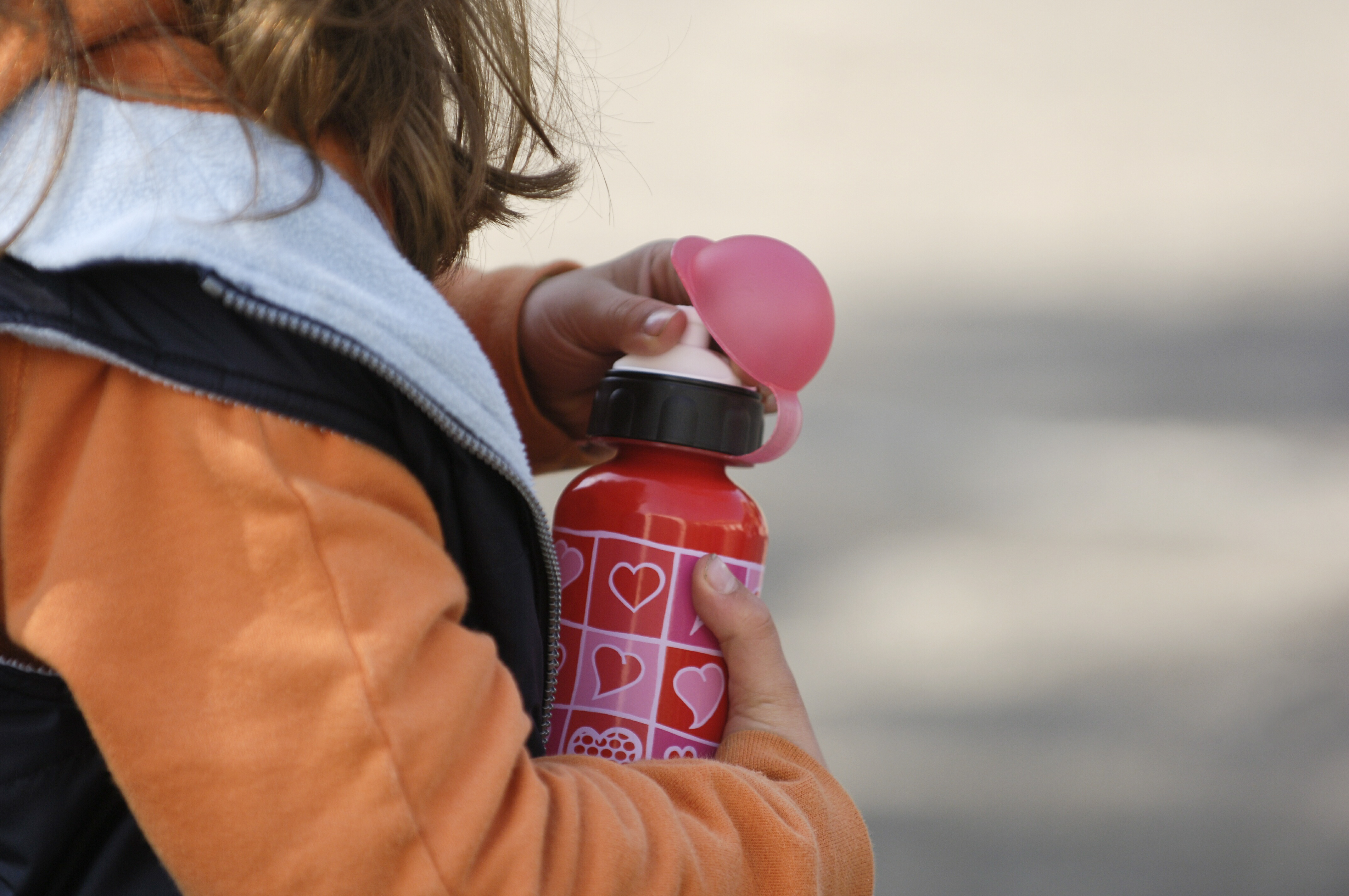 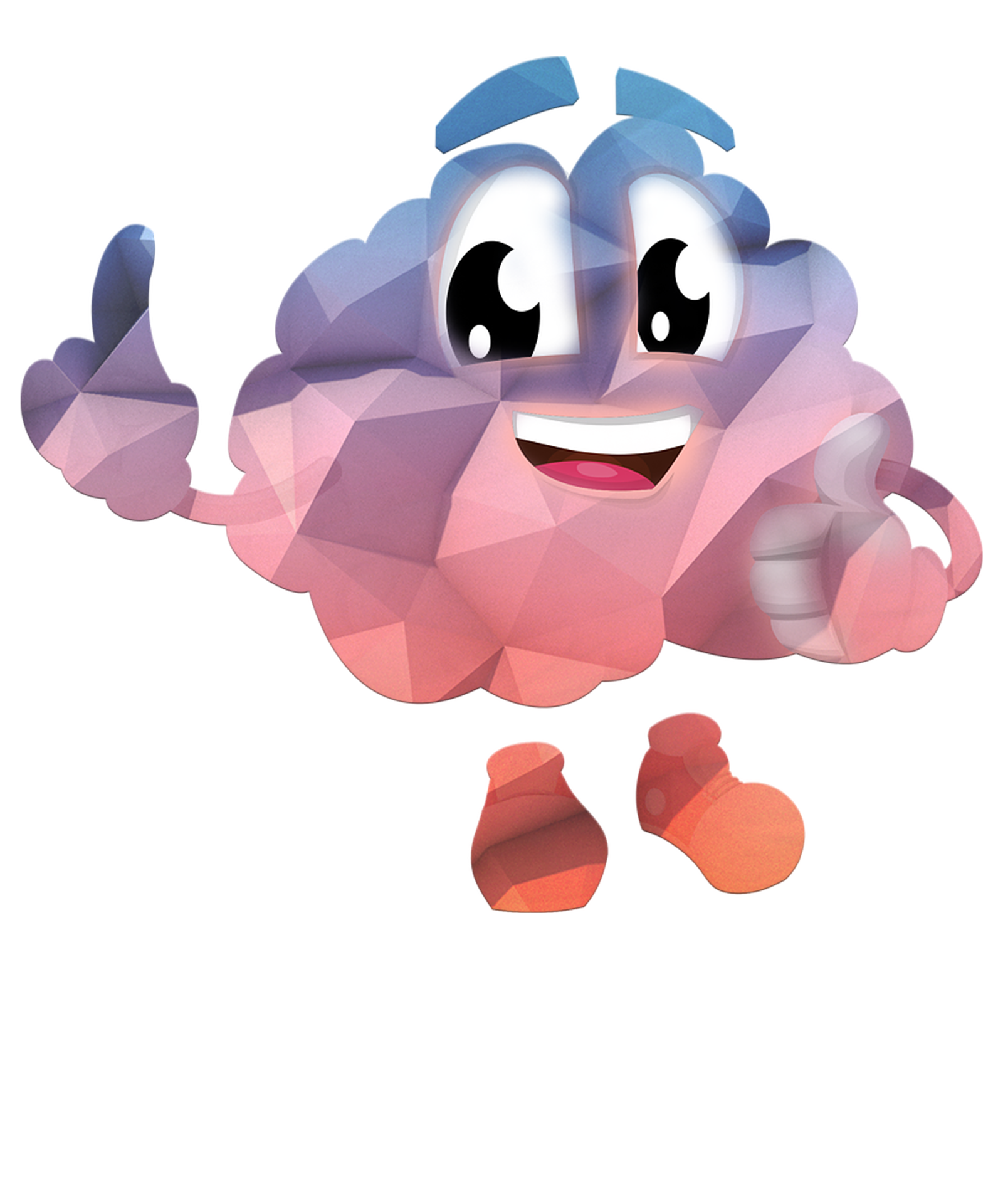 Qu’a-t-on appris aujourd’hui ?
L’océan est pollué par de nombreux déchets produits par les hommes : 
Plastique, 
Produits chimiques, 
Verre, …
Ces déchets s’accumulent depuis de nombreuses années, jusqu’à former un 6ème continent uniquement composé de déchets. 
Lors des marées noires où le pétrole se déverse dans l’océan, les chercheurs et scientifiques ont mis au point des procédés permettant de récupérer un maximum de pétrole. Ils poursuivent les recherches afin de pouvoir améliorer ces procédés.
Quelles compétences a-t-on utilisées ?
Réaliser une modélisation
Lire un texte scientifique
Prélever des indices dans le texte afin de s’interroger